InnovFin Presentation
Milena Messori 
Head of Unit
Product Development and 
Special Transactions
InnovFin Product Overview
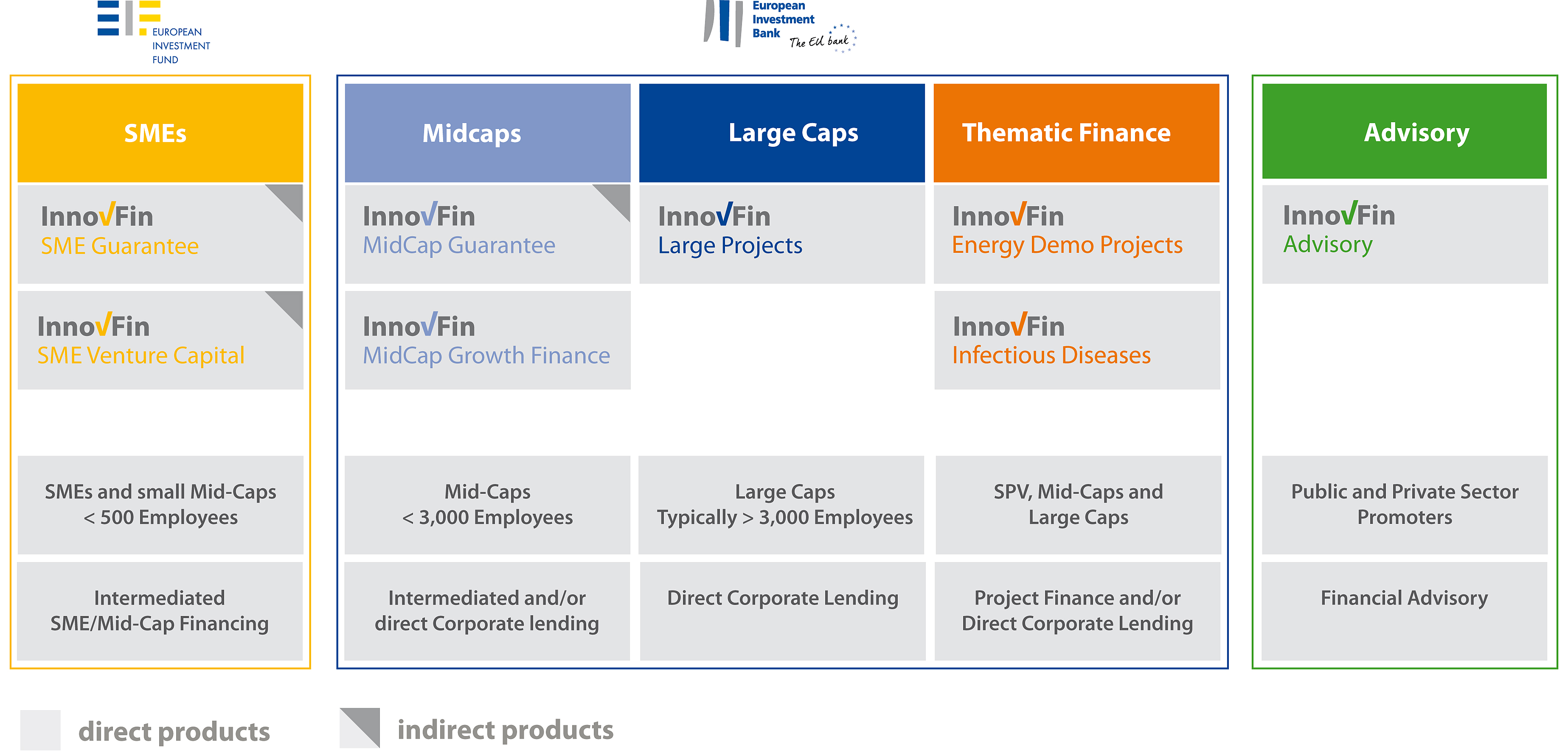 2
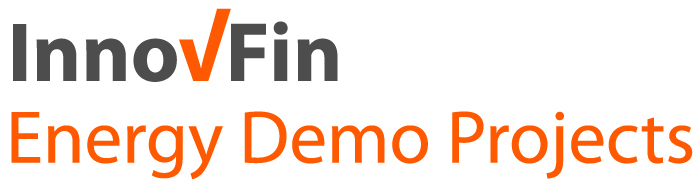 How does InnovFin Energy Demo Projects work?
EIF
Projects
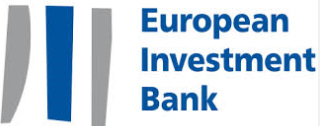 Direct Lending 
Up to EUR 75m
Broad  range of instruments
EIB can only finance 50% of project costs
Comprehensive due diligence (legal, financial, technical, etc.) 
EIB standard documentation under English or Luxembourgish law
3
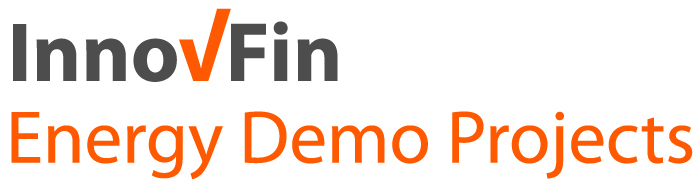 Which projects can be supported?
Eligible Projects
Renewable energy
Fuel Cells, Hydrogen
Pre-commercial stage
Loan amount: min EUR 7.5m, max EUR 75m
Loan maturity: max 15 years
Currency: EUR and local currency
4
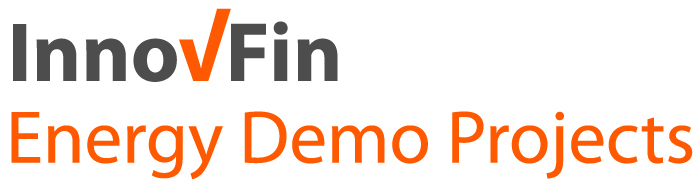 Risk and pricing
Operating Phase
Design, Construction and Early Operational Phase
Guarantee release
Implementation and Performance Risk
Level of risk
Operating Risks and Market Risks
Time
EU 95% FLP risk 
EIB 5% RRT risk
EIB 100% risk
FLP – First loss piece
RRT – Residual risk tranche
5
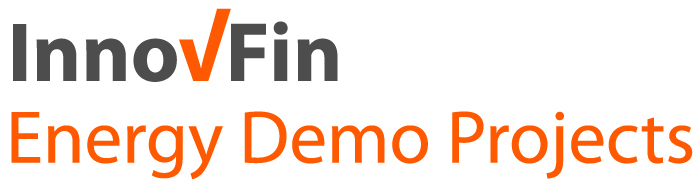 Eligibility criteria (1/2)
1
Innovativeness
Projects shall demonstrate for the first time the commercial viability of pre-commercial technologies
Technologies shall be innovative and not be commercially available yet
2
Replicability
The project has the potential to be replicated elsewhere with convincing market opportunities
The project should offer prospects for cost-efficient CO2 reduction both in the EU and globally
3
The project shall be sufficiently mature for demonstration at the proposed scale (technologies validated and demonstrated through previous testing) with reasonable prospects of success
The proposed scale of demonstration should be equal to that of future commercial applications or be such that no significant additional problems are to be expected
Readiness for demonstration at scale
6
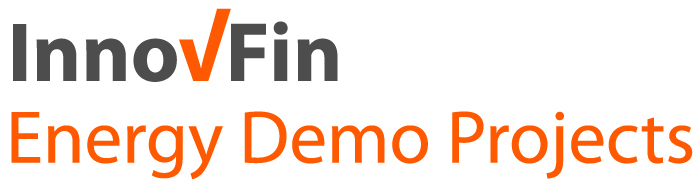 Eligibility criteria (2/2)
4
Timeline
At the time the project is included under the facility, the projected start of commercial operation of the whole plant is expected to happen within a period of maximum 4 years
5
Prospects of bankability
The project shall have the potential to be or to become bankable by the guarantee release date
This requirement relates to all aspects of the project that are relevant for future project performance and debt service
6
Commitment
Promoters, sponsors and/or operators must be willing to substantially co-fund the project
7
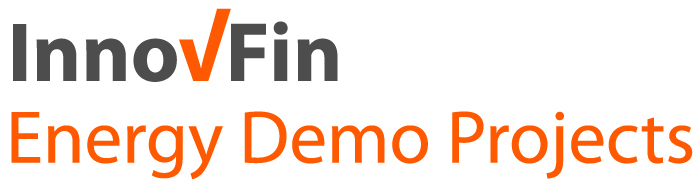 Contact details
Milena Messori
New Products & Special Transactions

innovfinFDP@eib.org
www.eib.org/innovfin
8